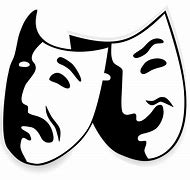 Ho w to pass
Higher DRAMA
THE practical exam
The Drama exam is split 60% practical and 40% written.
Pupils can act or take on a designer role for the final exam.  
The school will be contacted by the external examiner around February 2024 and we will arrange a day for them to come in and examine the pupils. 
The practical exam will take one full day and it will take place in the Drama Studio.(potentially Theatre Royal)
ACTORS
Actors will take on 2 separate roles from any 2 published plays.
Both characters must be contrasting to show they can use acting concepts in a variety of ways. 
They will act between 7-15 minutes for each selected acting role. 
Pupils should now be reading plays and starting to think about what roles they would like to take on for their exam. 
I will work alongside the pupils to make sure they pick roles that will allow them to showcase their best acting skills to the examiner.
DESIGNERS
Pupils will take on the role of a set designer from a play of choice.
In addition to this pupils will also be in charge of designing one of the following;  Lighting, Sound, Props, Hair & Make-up or costume.
As a designer the pupils are responsible for picking a published play that they are interested in and want to design for. 
Design pupils will create an elaborate design folio that will be presented to the external examiner of the day of their practical exam. 
Pupils must have a keen interest and prior knowledge in design to take on a design role e.g. As a costume designer they will be responsible for designing and making a full costume from scratch.
The written exam
The written exam will take place during the SQA exam diet under normal exam conditions. 
The paper is split into three sections and will last 2 hours and 30 minutes.
Section 1 – Theatre in context
This essay centers around their chosen text, ‘The Curious Incident of the Dog in the Night Time’ by Simon Stephens. 
This section is worth 20 marks and pupils have one hour to write the essay.
The pupils will be asked to respond to their chosen text as either an actor, designer or as a director. 
Pupils must demonstrate an in-depth understanding of the play.
Section 2 – theatre production: application
Within this section the pupils will be asked design questions focusing on the play, The Curious Incident of the Dog in the Night Time 
This section is worth 10 marks and pupils will have 30 minutes to complete it.
It’s vital that pupils know all of the design terminology to gain marks in this section, this includes; set, lighting, sound, props, costume and hair and make-up.
Section 3 – performance analysis
We will be analysing the National Theatre’s production of Yerma.
This essay focuses on pupils giving an insightful analysis of a live theatre production. 
This section is worth 20 marks and pupils will be given 1 hour to complete it.
October assessment (9th-13th)
Pupil’s will write a section one timed essay for this. 
Written and verbal feedback will be given. 
Prelim in January will  be a full written paper.
What they need to do
Attend extra study on Tuesday’s after school.
Commit to attending extra rehearsals on the lead up to the final exam. 
Complete timed practice papers and revise all notes.
What you can do to help
Encourage them to complete as many practice papers as possible. 
Actors – help to learn lines by reading in the other parts. 
Designers – watch their presentation and give positive and constructive feedback. 
Come to watch the show case evening next year.